Power Up: English ACT Prep Week 3
Punctuation
Grammar Fails…
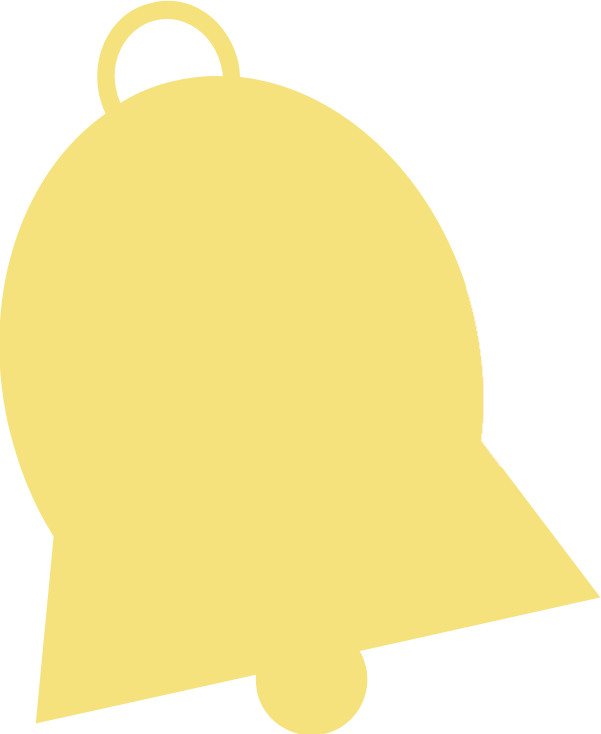 With a partner, discuss the real-world examples on the following slides.
Determine what the “grammar fail” is with each image.
Write your observations on a piece of paper.
[Speaker Notes: K20 Center. (n.d.). Bell Ringers and Exit Tickets. Strategies. https://learn.k20center.ou.edu/strategy/125]
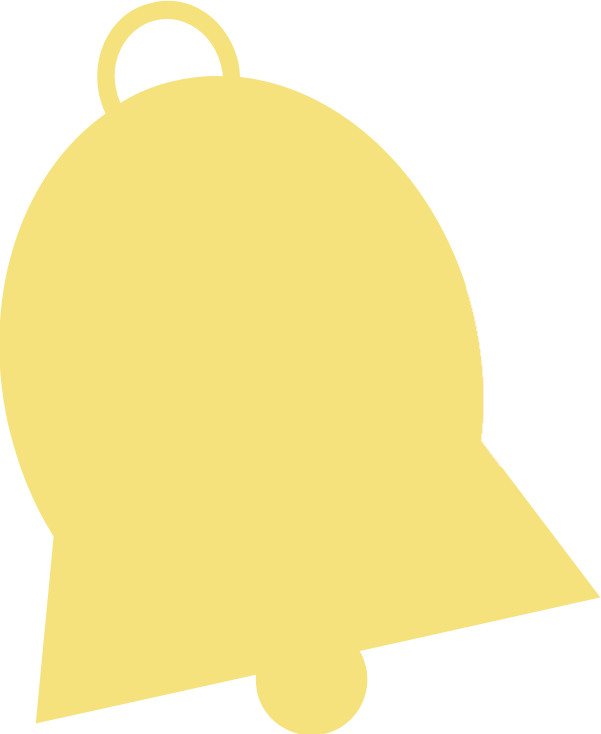 Real-World Grammar Fails
Example 1
Example 2
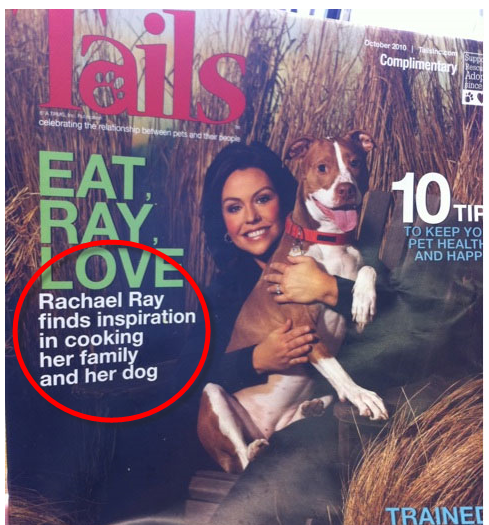 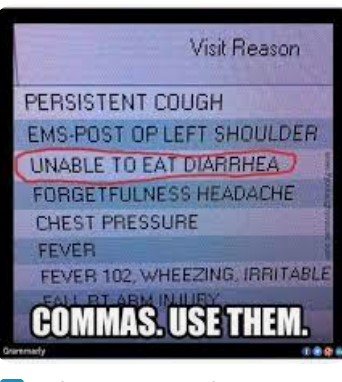 [Speaker Notes: A light-hearted look at how punctuation can change meaning. CyberText Newsletter. (2012, November 22). https://cybertext.wordpress.com/2012/11/22/a-light-hearted-look-at-how-punctuation-can-change-meaning/
K20 Center. (n.d.). Bell Ringers and Exit Tickets. Strategies. https://learn.k20center.ou.edu/strategy/125]
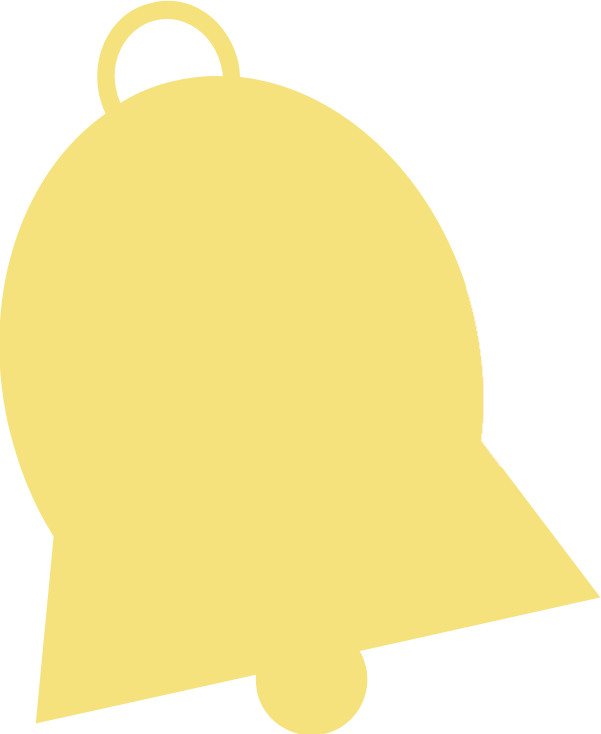 Real-World Grammar Fails
Example 4
Example 3
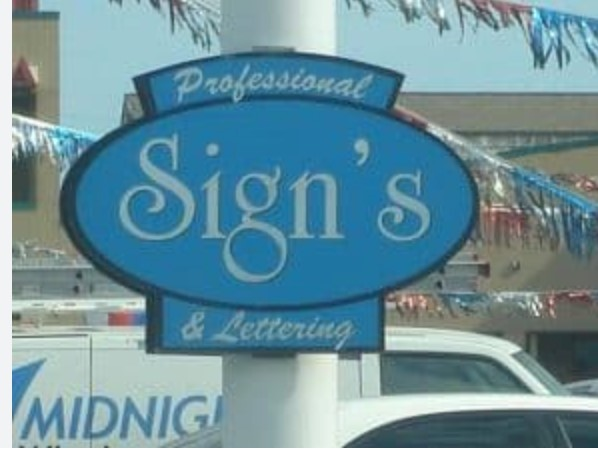 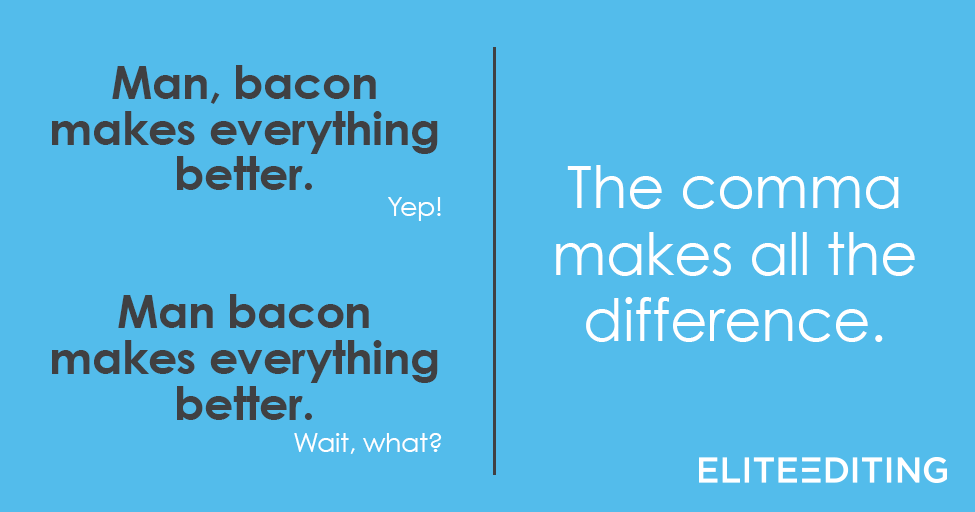 [Speaker Notes: K20 Center. (n.d.). Bell ringers and exit tickets. Strategies. https://learn.k20center.ou.edu/strategy/125
Example 3: Apostrophe usage. Miss Ohl Loves Grammar. (2011, December 9). https://missohllovesgrammar.wordpress.com/apostrophe-usage/ 
Example 4: Rotner, J. (2017, November 15). Unnecessary commas & common comma mistakes. Elite Editing. https://eliteediting.com/resources/comma-mistakes/]
Essential Question
How can I increase my ACT score?
Learning Objectives
Apply proper use of apostrophes, commas, colons, and semicolons in real-world scenarios.
Identify when these rules are broken.
Why Does Punctuation Matter?
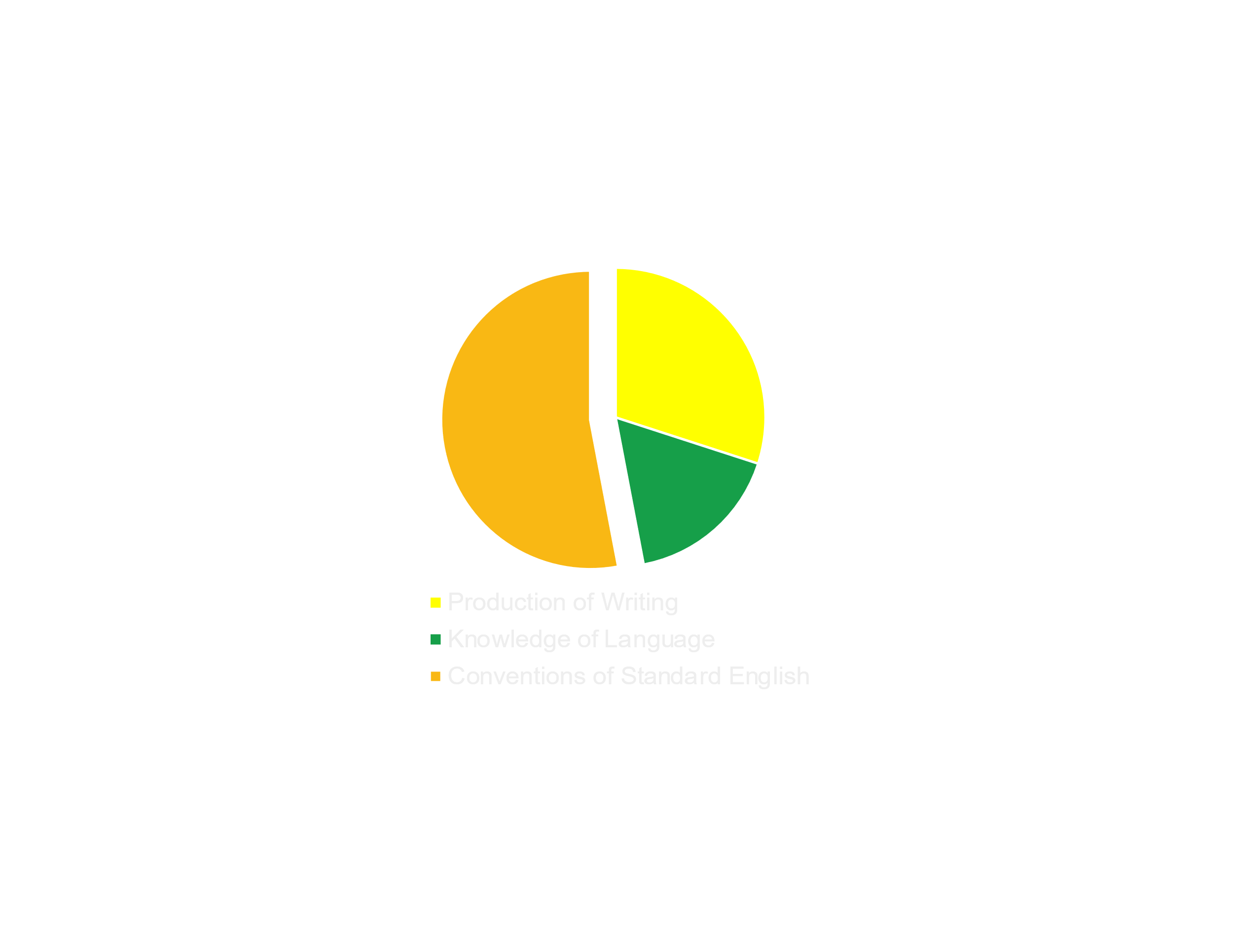 Conventions of Standard English:
Sentence Structure and Format
Punctuation
Usage
[Speaker Notes: Description of english test. ACT. (n.d.). https://www.act.org/content/act/en/products-and-services/the-act/test-preparation/description-of-english-test.]
Check your work
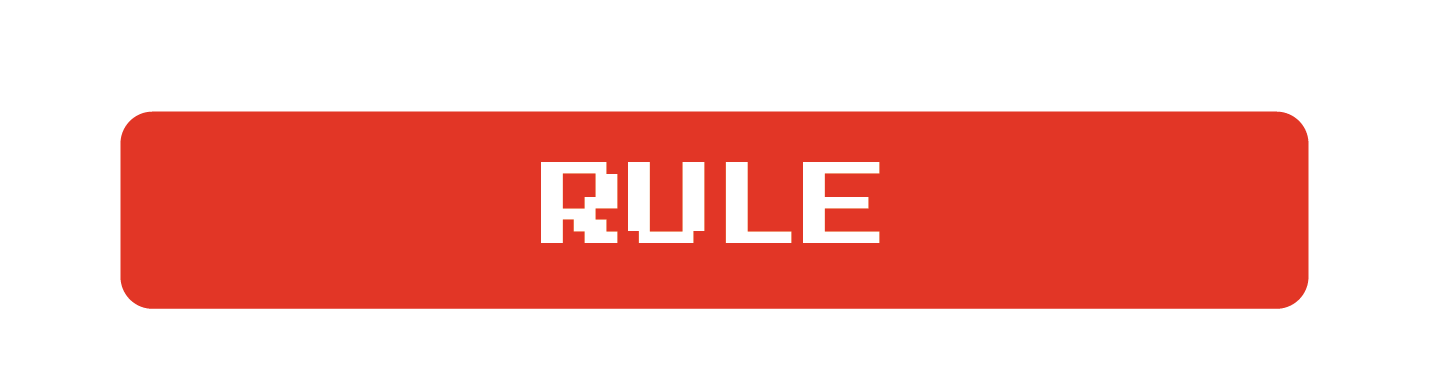 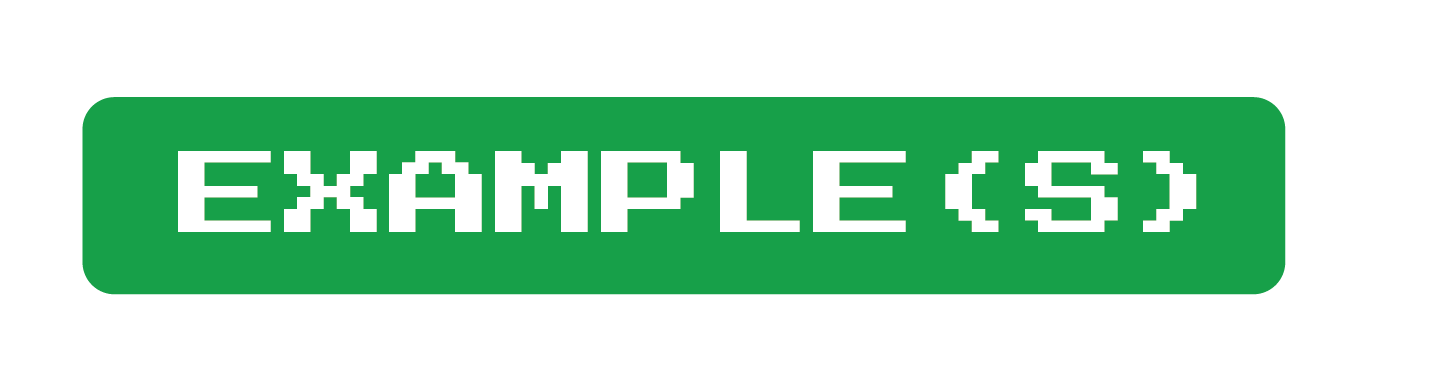 Check your work
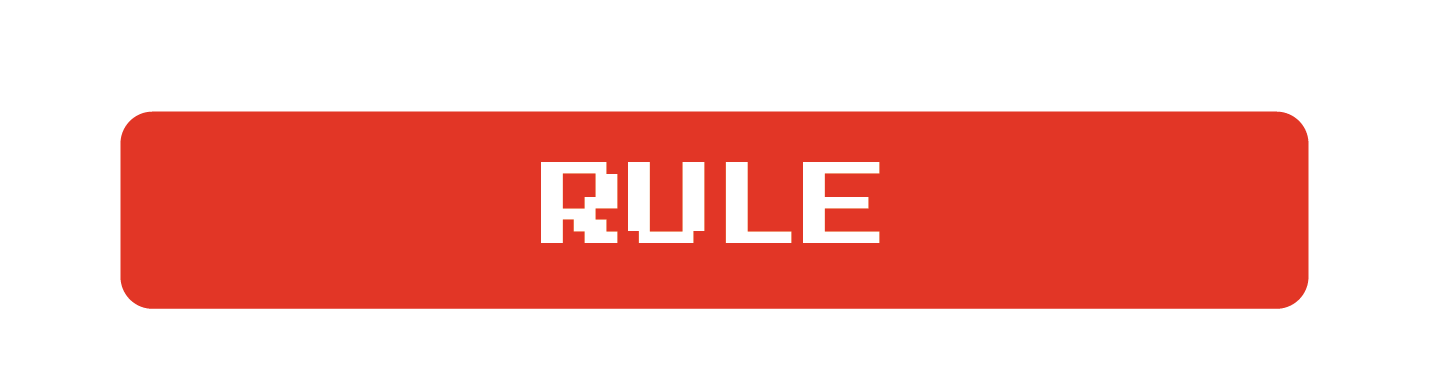 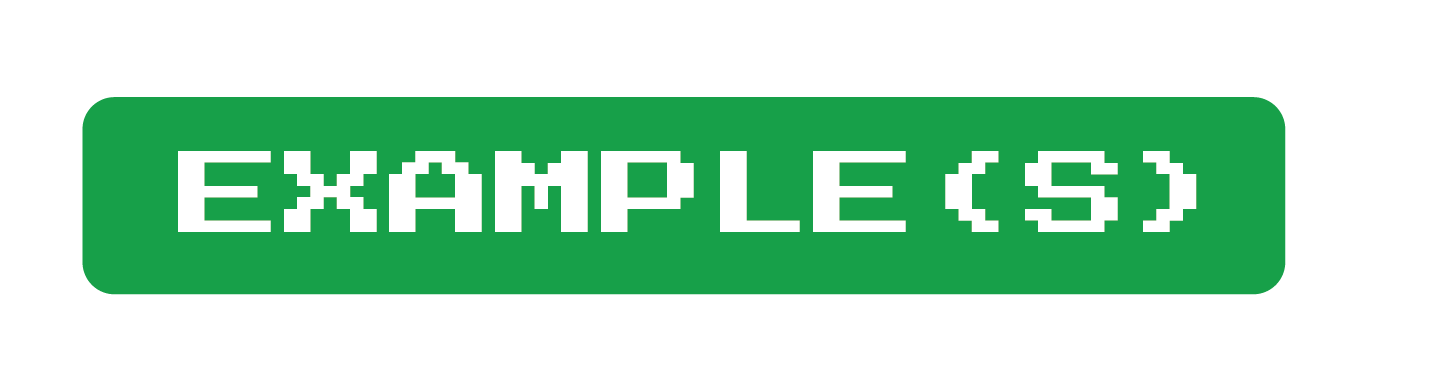 Check your work
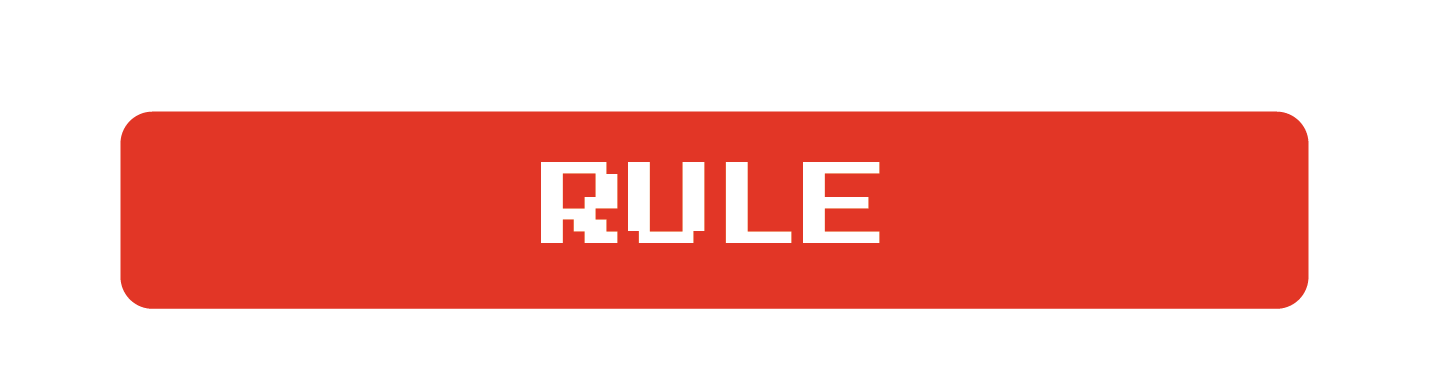 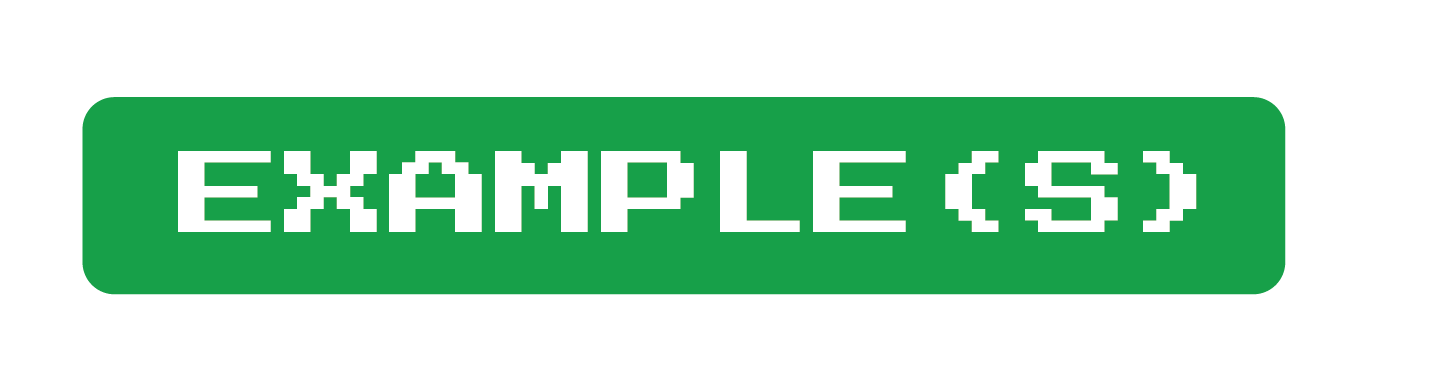 ;
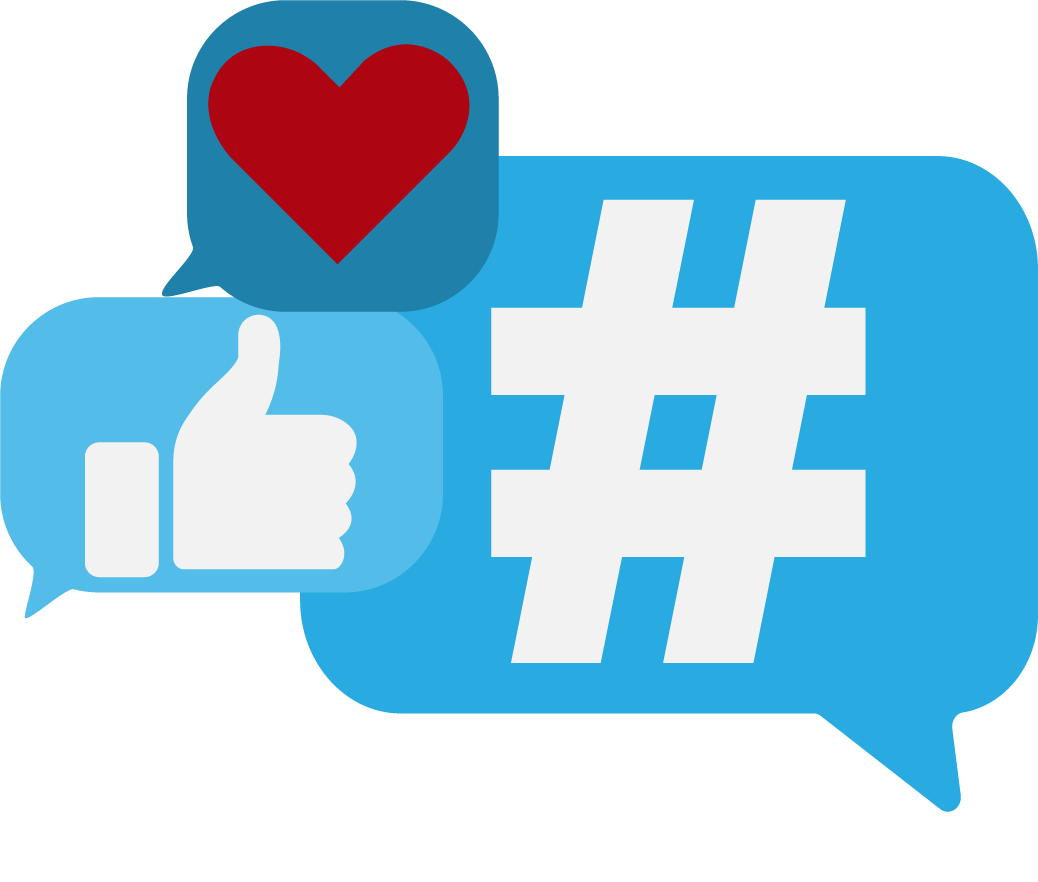 What Do You Meme? Overview
Create a meme breaking your assigned rule.
Upload your meme and rationale to Padlet.
Use peers’ memes to complete your Skill Sets Check handout.
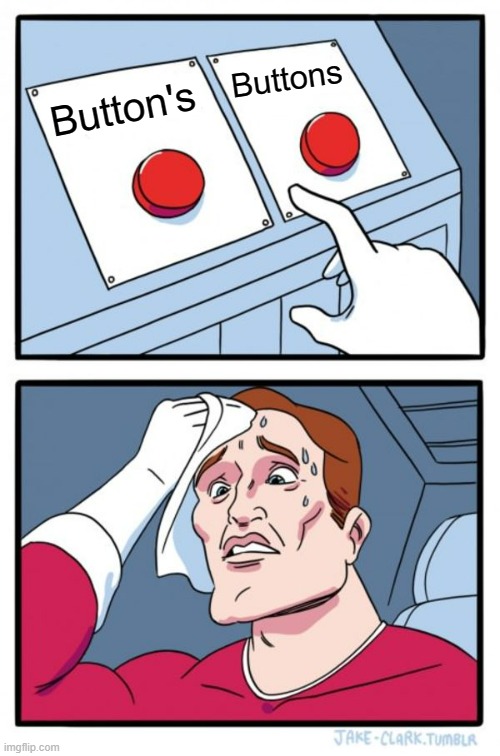 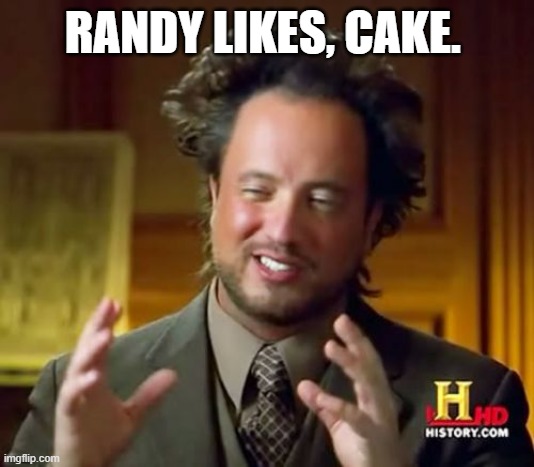 [Speaker Notes: K20 Center. (n.d.). What Do You Meme?. Strategies. https://learn.k20center.ou.edu/strategy/984]
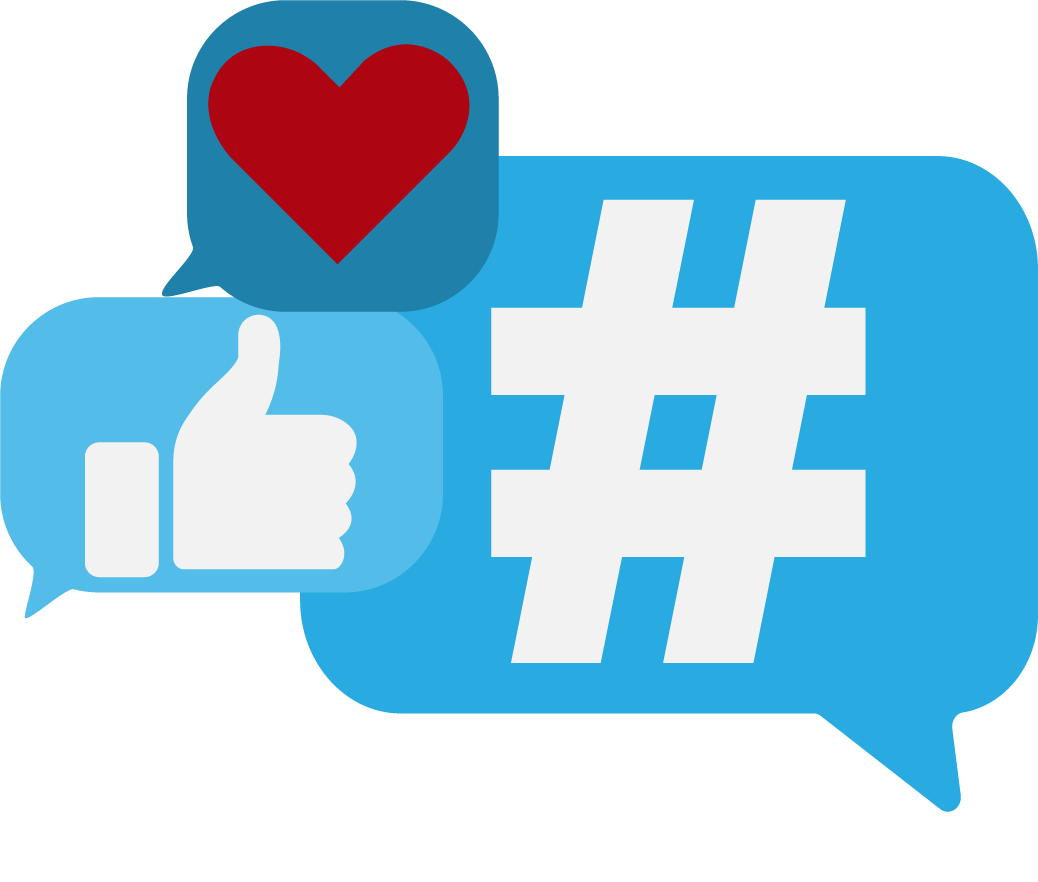 What Do You Meme?
Independently create a meme that breaks your assigned rule.
Choose a template.



Either go to
imgflip.com/memegenerator/Two-Buttons
imgflip.com/memegenerator/Ancient-Aliens
Write text that illustrates your rule being broken.
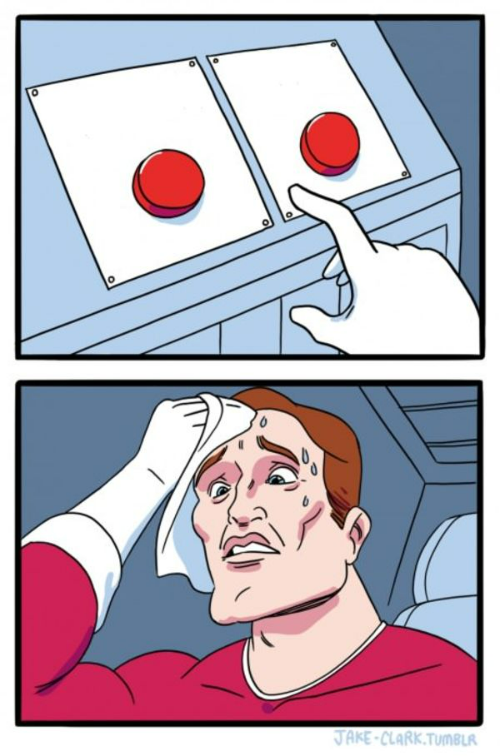 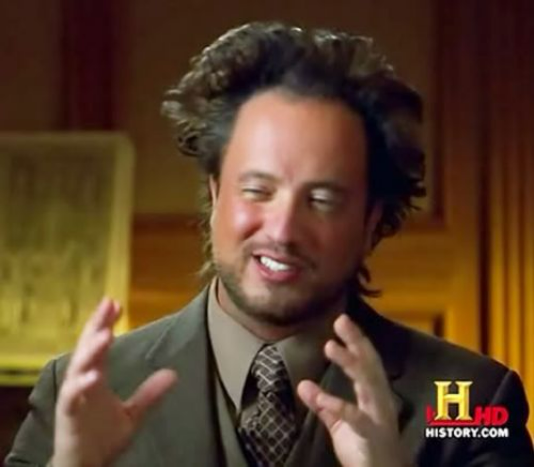 [Speaker Notes: K20 Center. (n.d.). What Do You Meme?. Strategies. https://learn.k20center.ou.edu/strategy/984 
K20 Center. (n.d.). Padlet. Tech Tool. https://learn.k20center.ou.edu/tech-tool/1077]
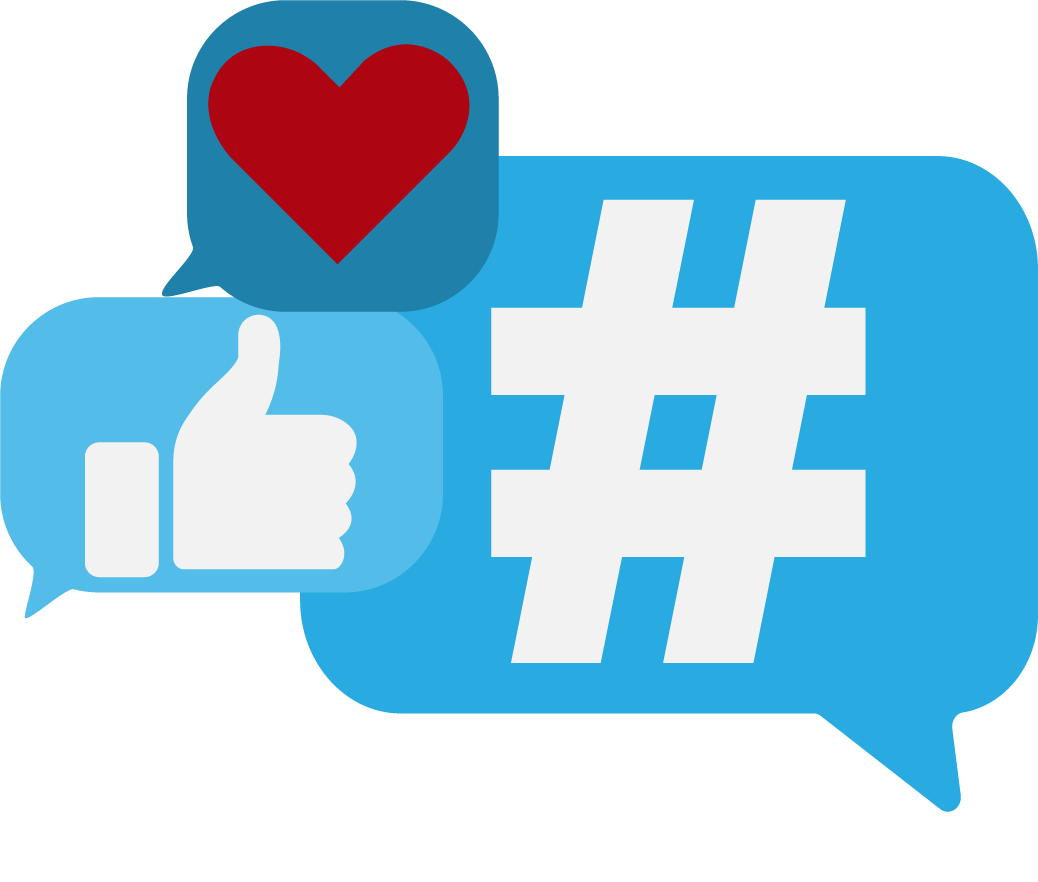 What Do You Meme?
Now upload your meme on Padlet.
On imgflip, click Generate  Meme.
Copy Image Link.
Go to <insert Padlet URL> or scan the QR code.
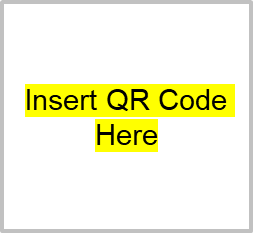 [Speaker Notes: K20 Center. (n.d.). What do you meme?. Strategies. https://learn.k20center.ou.edu/strategy/984 
K20 Center. (n.d.). Padlet. Tech Tool. https://learn.k20center.ou.edu/tech-tool/1077]
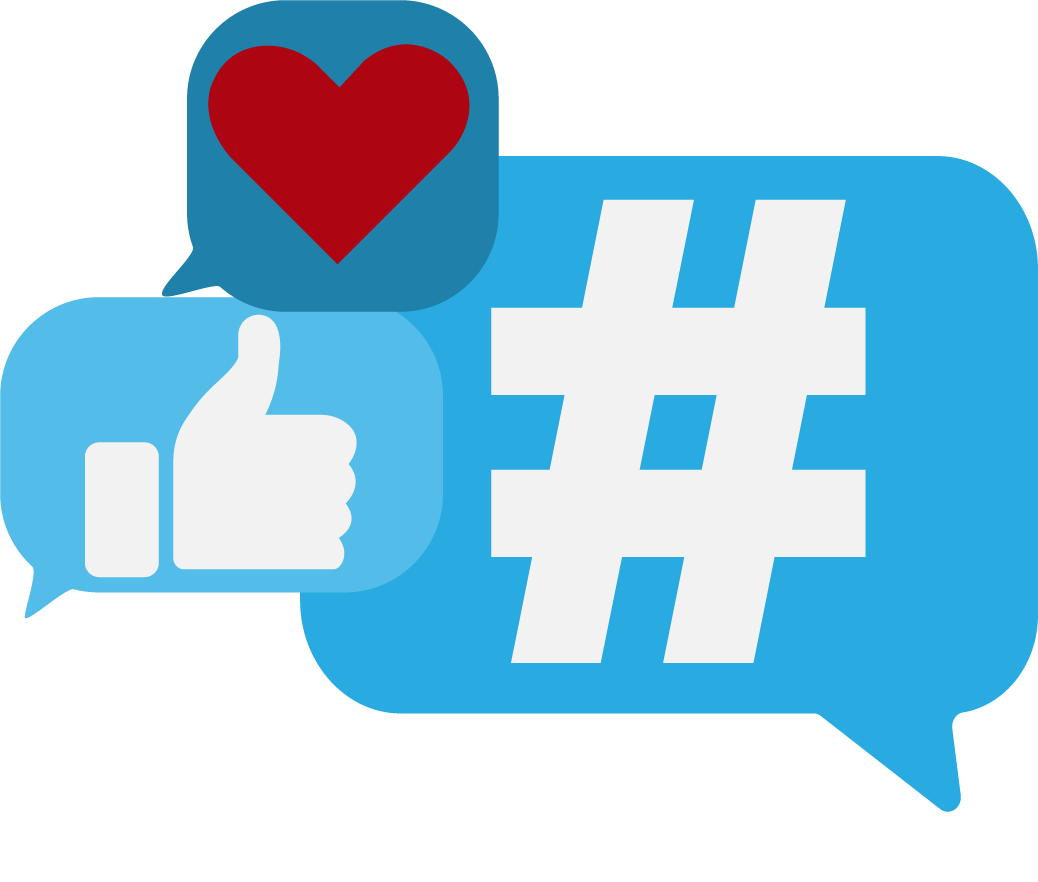 What Do You Meme?
Click the  +  button.
Click the        button to add your image link.
Add text before you post:
Subject = Class Period
Caption = Your Rationale 
 Drag you post and add under your assigned rule.
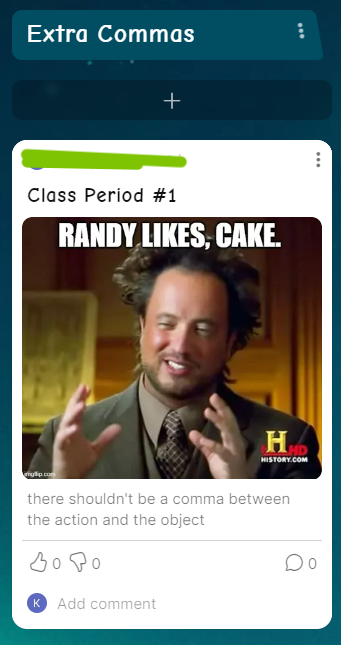 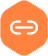 [Speaker Notes: K20 Center. (n.d.). What Do You Meme?. Strategies. https://learn.k20center.ou.edu/strategy/984 
K20 Center. (n.d.). Padlet. Tech Tool. https://learn.k20center.ou.edu/tech-tool/1077]
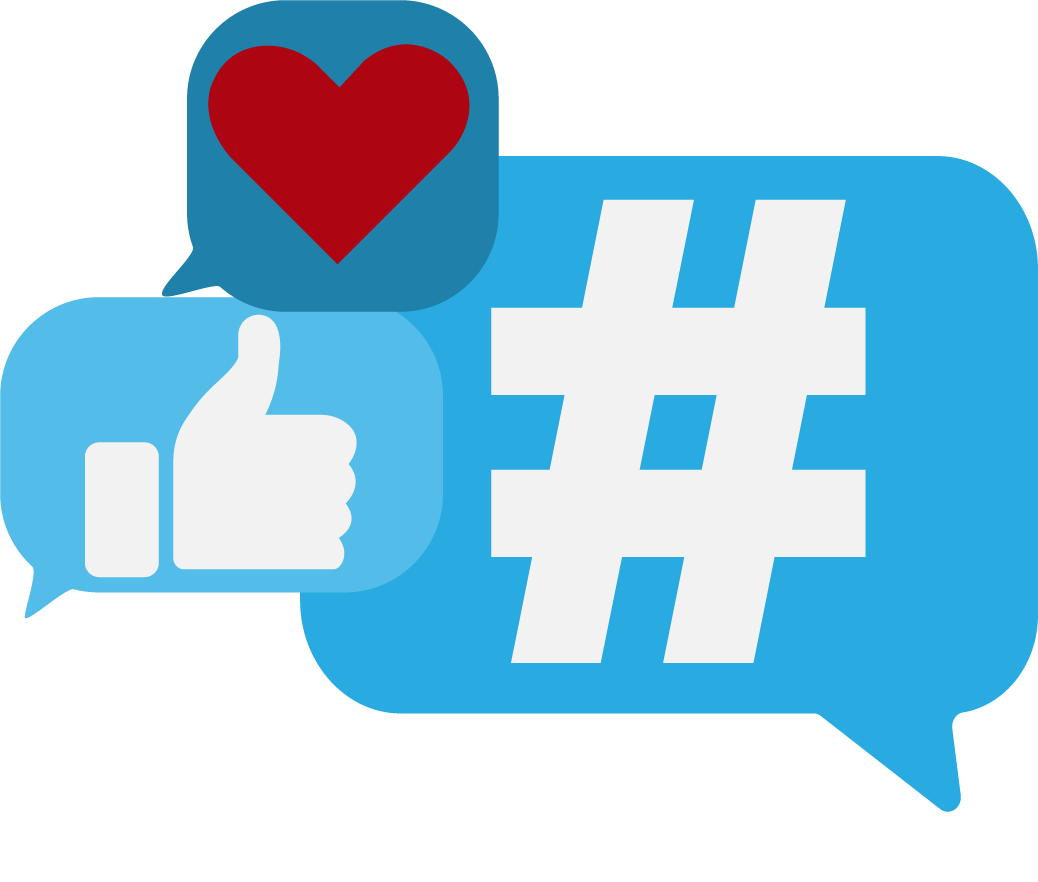 What Do You Meme?
Add your non-example sentence to your Skill Sets Check handout in the “examples” column next to your assigned rule.
 Fix the non-example by marking out or adding the correct punctuation as needed.
 Find other non-examples from the Padlet to add in other blank spaces and fix them.
[Speaker Notes: K20 Center. (n.d.). What Do You Meme?. Strategies. https://learn.k20center.ou.edu/strategy/984 
K20 Center. (n.d.). Padlet. Tech Tool. https://learn.k20center.ou.edu/tech-tool/1077]
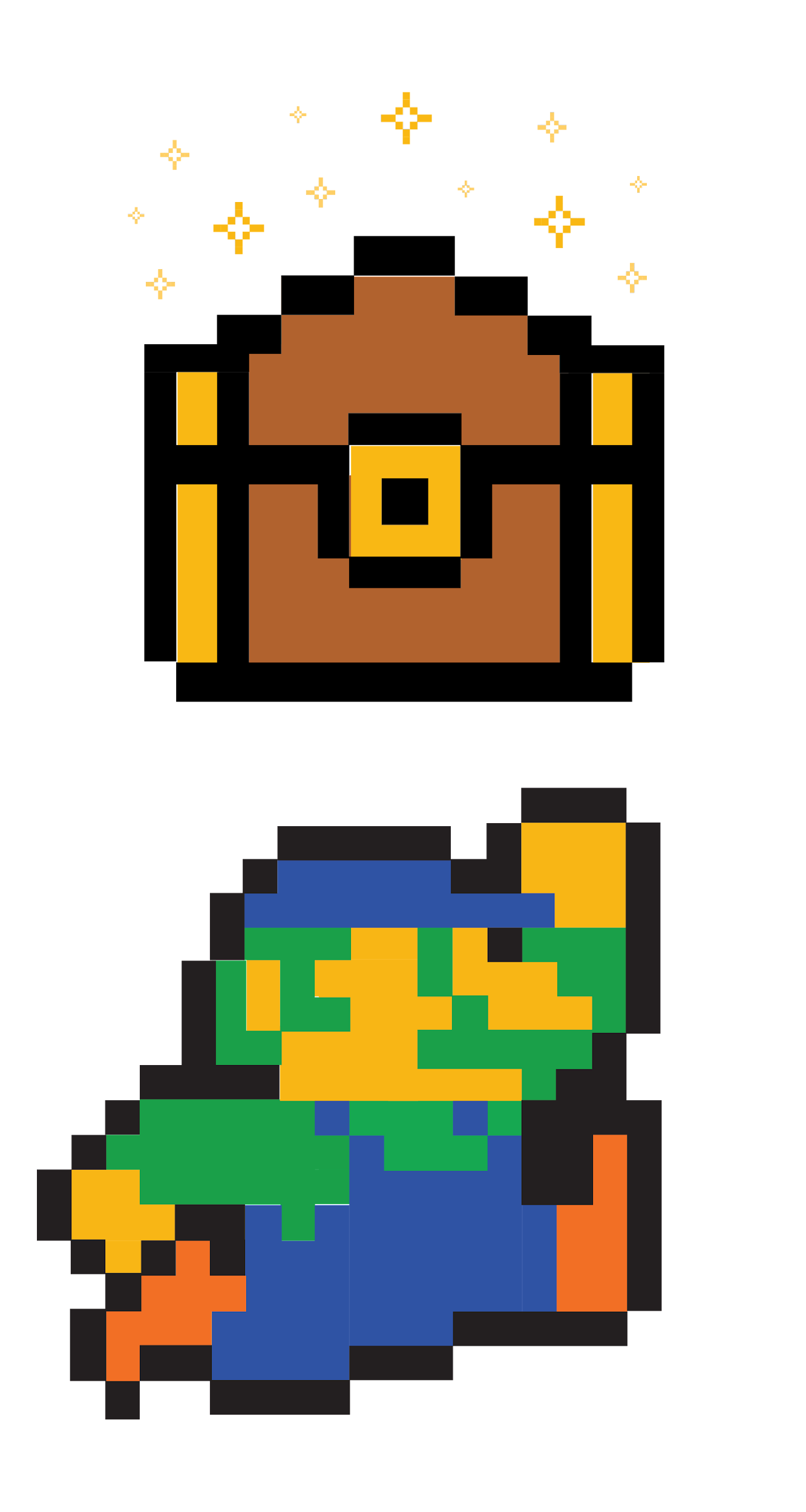 ACT English Subject Test Tip
Instructions - Read the adapted instructions now so that you don’t waste time during the actual test! 
Become familiar with how the instructions are worded. 
Ask questions now if you don’t understand what it’s asking for so you don’t struggle on test day.
*Note: The instructions provided on the handout are not verbatim of those on the ACT. They do capture the same information.
Test Your Skills!
You have 5 minutes to read and answer the questions in the provided passage.
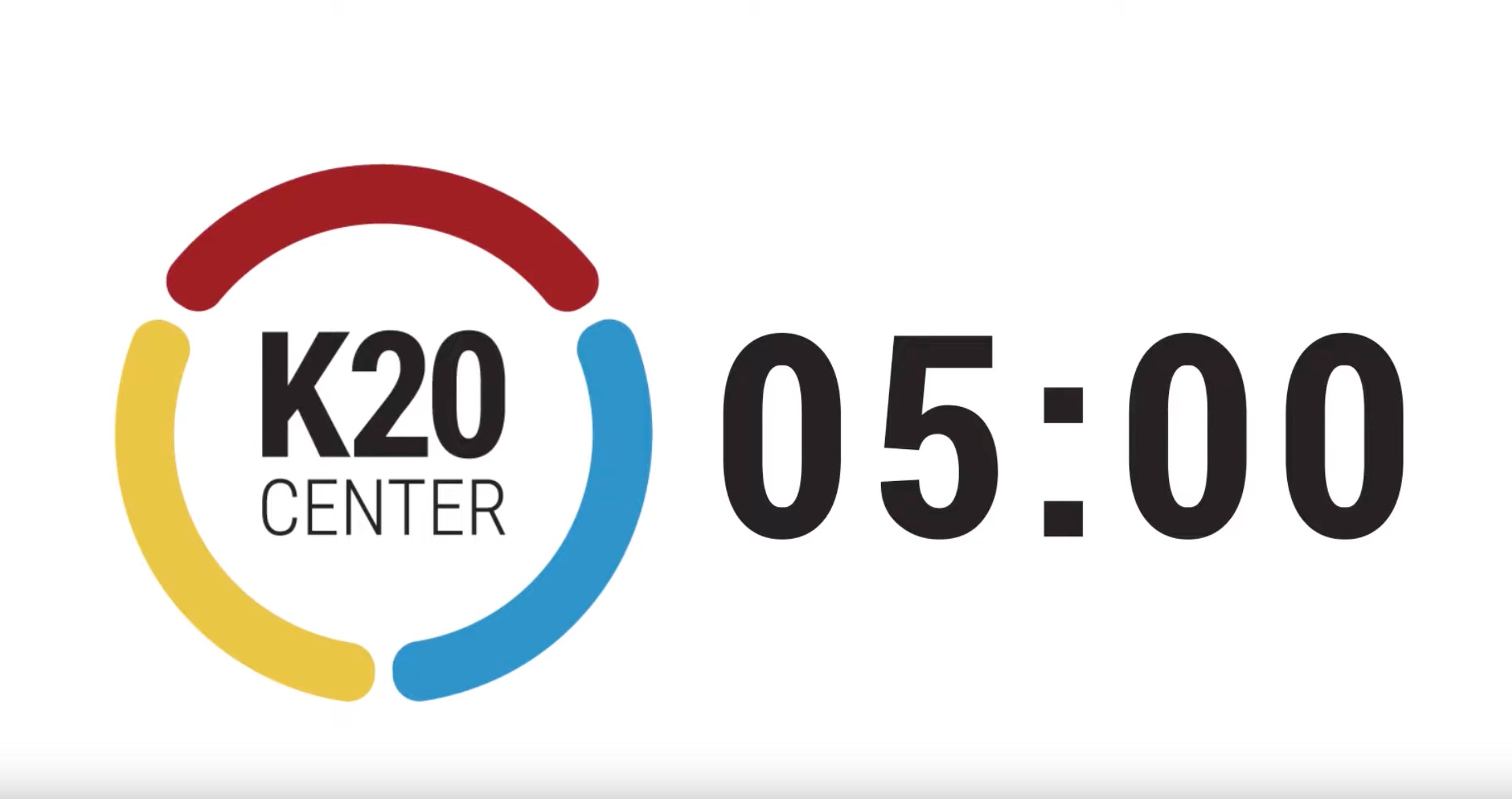 K20 5 Minute Timer
[Speaker Notes: K20 Center. (2021, September 21). K20 Center 5 minute timer. YouTube. https://youtu.be/EVS_yYQoLJg?si=wcujcbaPeJerW46d]
“Anita Garibaldi” | Reflection
“Anita Garibaldi” | Reflection
You Powered Up!
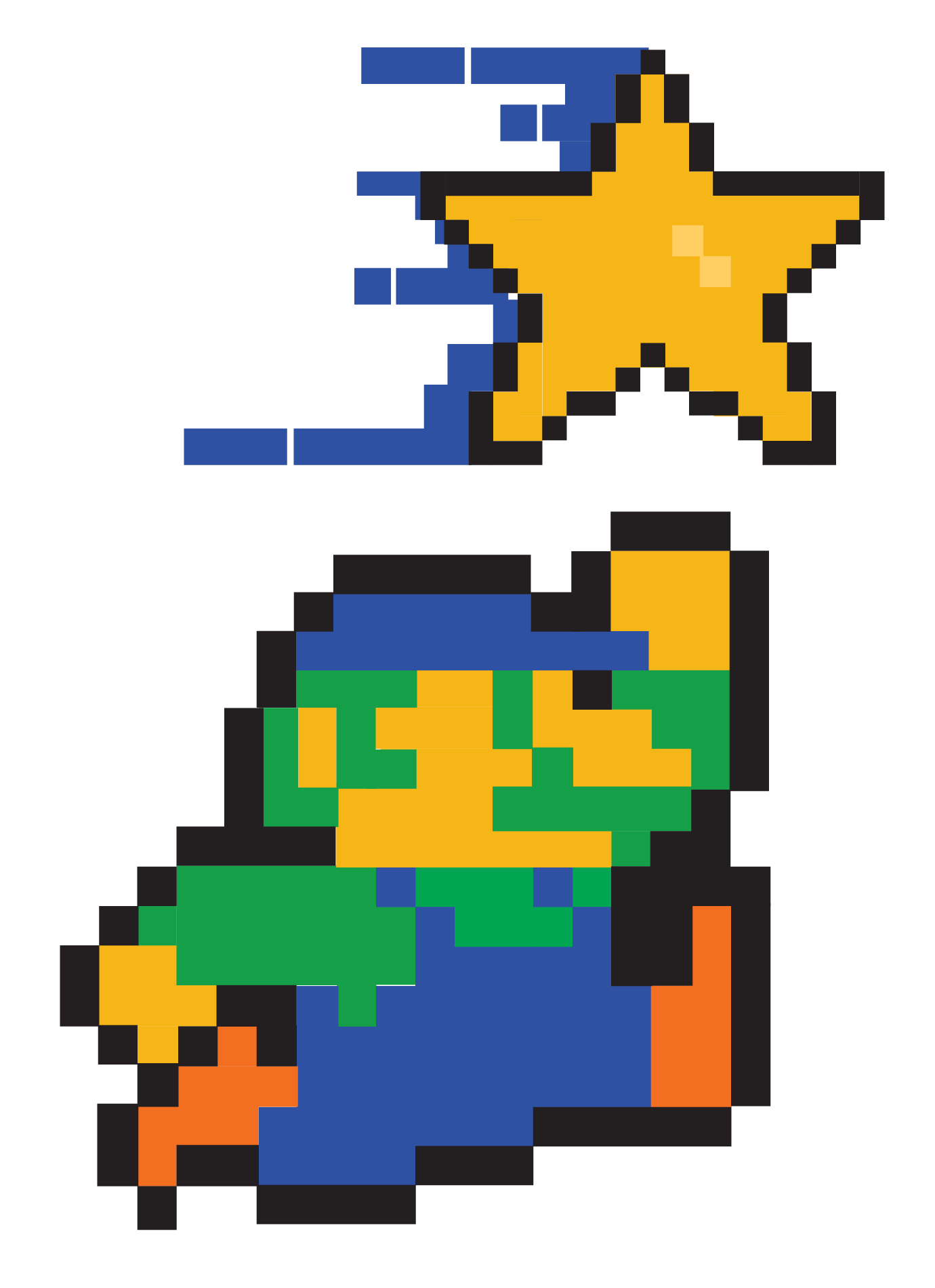 Side Quest: Before next time fill in the remaining example spaces on your Skill Sets Check handout! 

Sneak Peek: Next time we will focus on Sentence Structure, Fragments, and Verb Tense Shifts.